BUSINESS EDUCATION & INFORMATION TECHNOLOGY
2017-18
LINCOLN NORTHEAST HIGH SCHOOL
COURSES  THAT WILL TAKE YOU PLACES!
What is the most popular major in college?
Did you know it is BUSINESS ADMINISTRATION AND MANAGEMENT?? (according to a number of sources)
What are the top 10 college business majors??  
(check this web site--15 best paying jobs for college business majors—2016)
So what are your choices?Which path will you take??
TAKE CHARGE
KEYBOARDING
WORLD OF BUSINESS
ACCOUNTING
BUSINESS ECONOMICS
INFORMATION TECHNOLOGY 1
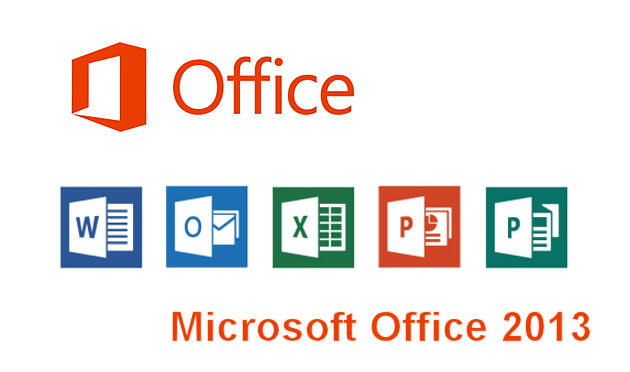 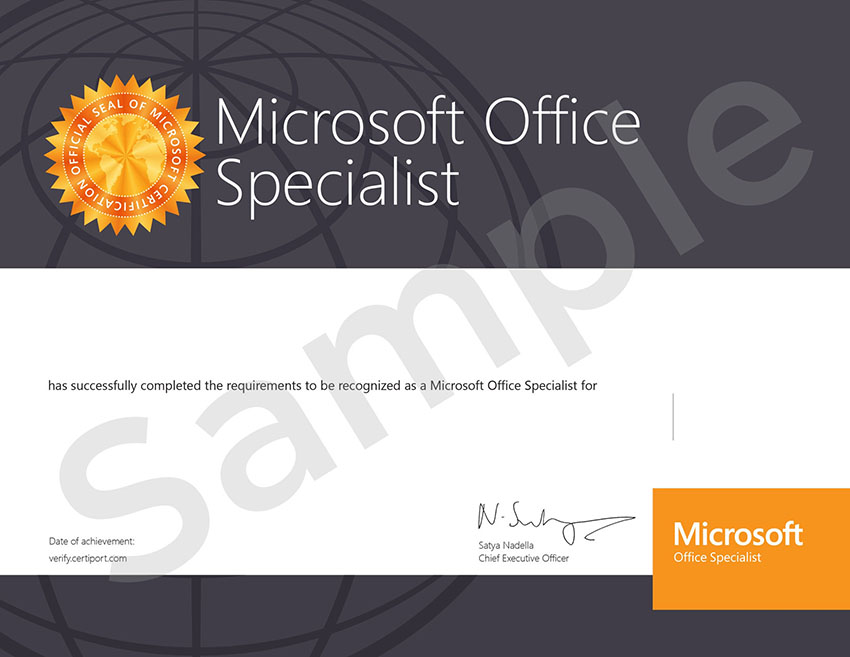 INFORMATION TECHNOLOGY 2
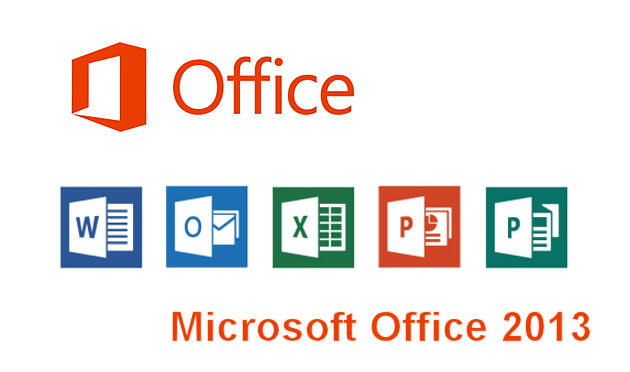 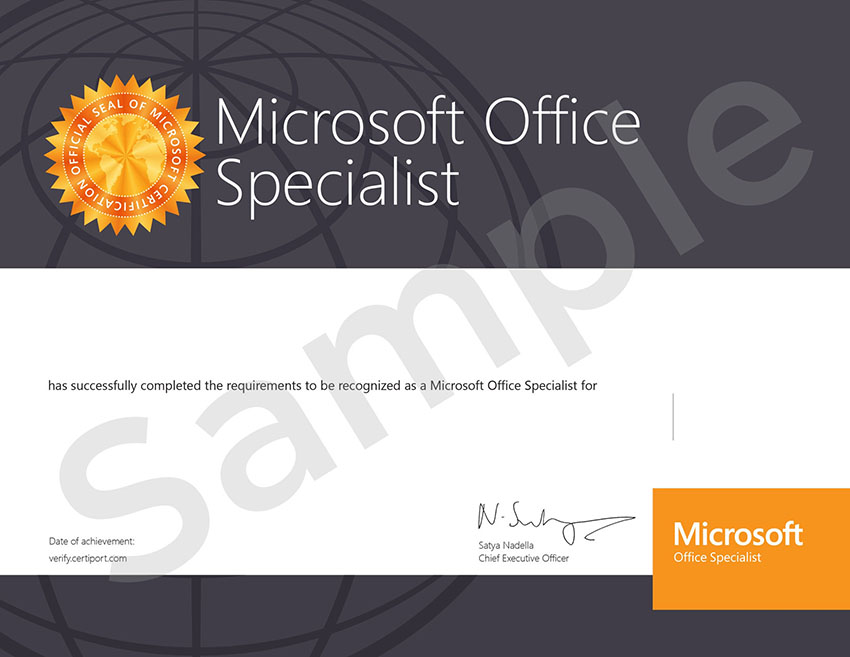 INTRO TO DIGITAL DESIGN
Adobe Illustrator, Photoshop, and InDesign
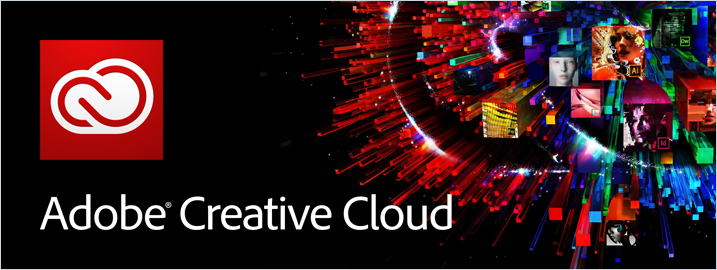 DIGITAL MEDIA 1
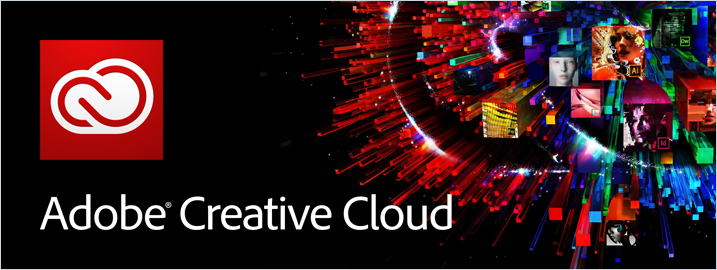 DIGITAL MEDIA 2
Create a universal electronic portfolio showcasing your projects
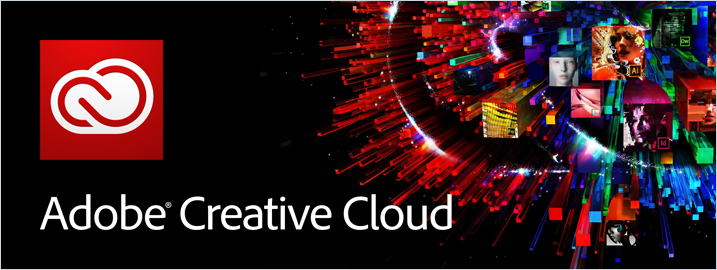 WEB PAGE PROGRAMMING
CREATIVE CODING THROUGH GAMES & APPS
SPORTS & ENTERTAINMENT MARKETING
BUSINESS MANAGEMENT
NEXT OFFERED: 2018-19
COLLEGE PERSONAL FINANCE
COLLEGE ACCOUNTING
**Work Experience**
REGISTRATION FOR CLASSES WILL HAPPEN SOON!  So. . . .
Jot down on your phone (or open a Doc on your Chromebook) the classes that are most interesting possibilities for you:
1 Business Administration Path class
1 Technology Path class
---------------see next slide for all of your choices--------------------------
Write 1 Business Admin classWrite 1 Info Tech classWhich path will you take??